Sketching Angles and Coterminal Angles
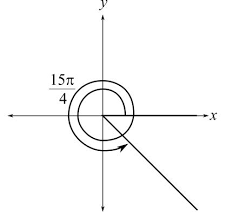 Angles in Standard Position
An angle is in standard position if its initial side is on the positive x-axis.
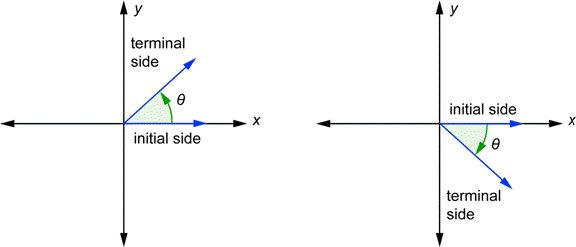 Positive Angle:
Rotates 
counter-clockwise
Negative Angle:
Rotates
Clockwise
(Goes up from
the initial)
(Goes down from
the initial)
Sketching Degrees
The best way to go about sketching degrees is to label the quadrantal angles.
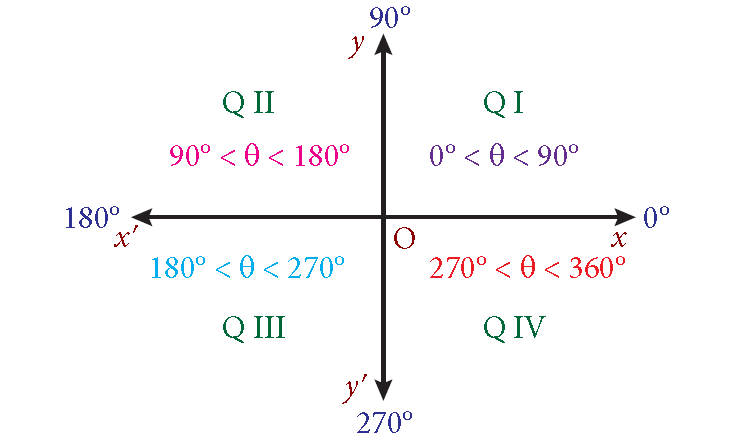 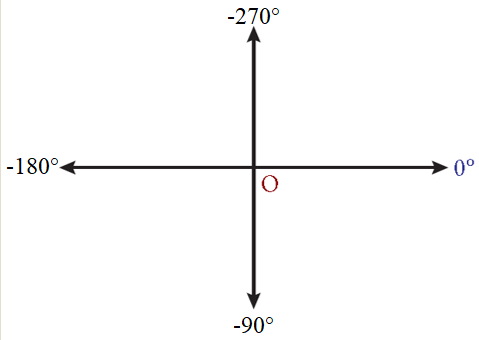 Sketching Degrees
Sketch 320°		             	   Sketch  -150°
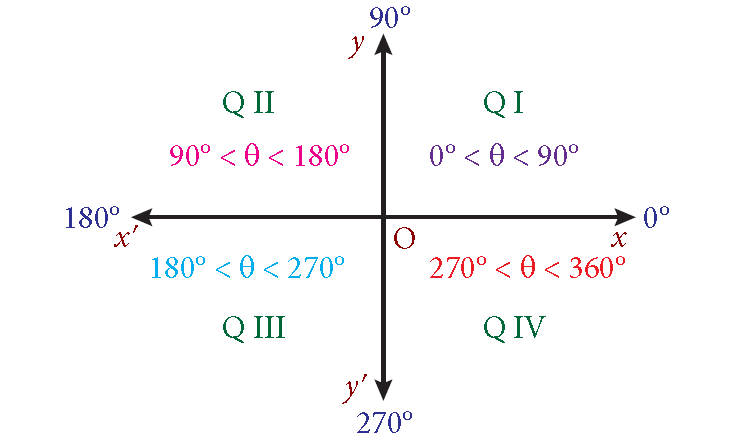 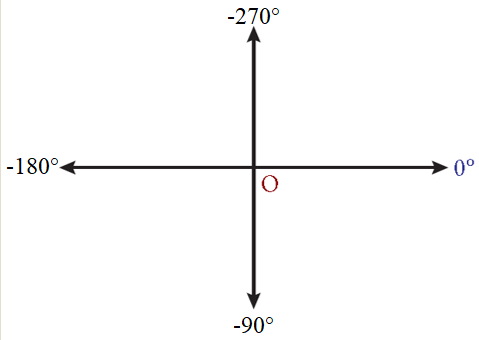 Sketching Radians
Sketching Radians
Sketching Radians
Coterminal Angles
These are angles that have the same initial side and terminal side.
When sketching very large angles, it is helpful to know the smallest positive coterminal angle!
Sketching Large Angles
Sketch 1150°